Η Διαταραχή Ελλειμματικής Προσοχής-Υπερκινητικότητα στους μαθητές
ATTENTION DEFICIT HYPERACTIVITY DISORDER 


ΜΟΥΡΓΟΣ ΑΠΟΣΤΟΛΟΣ
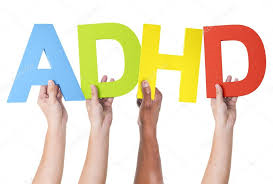 ΟΡΙΣΜΟΣ
Η Διαταραχή Ελλειμματικής Προσοχής-Υπερκινητικότητα είναι μία ψυχιατρική και νευροαναπτυξιακή διαταραχή. Επηρεάζει την λειτουργικότητα και την ανάπτυξη του παιδιού ή του ατόμου, παρεμποδίζοντας την καθημερινή λειτουργία στην κοινωνική, ακαδημαϊκή και εργασιακή ζωή (Γιαννοπούλου,2008). Εμφανίζεται από την παιδική ηλικία και επιμένει μέχρι την ενήλικη ζωή.
ΙΣΤΟΡΙΚΗ ΑΝΑΔΡΟΜΗ
Οι πρώτοι που μελέτησαν την διαταραχή :
Still 1902
Tredgold 1908 
1987 καταχωρήθηκε με την ονομασία που αναγνωρίζουμε μέχρι και σήμερα – ΔΕΠΥ .
1
Η ΔΕΠΥ χαρακτηρίζεται από απροσεξία, υπερκινητικότητα και παρορμητικότητα ενώ συνδέεται με την χαμηλή σχολική επίδοση.
Η Αμερικάνικη Ψυχιατρική Εταιρία με τον μεταγενέστερο ορισμό (2000) την ονομάζει «Διαταραχή Ελλειμματικής Προσοχής-Υπερκινητικότητα» (ΔΕΠΥ), δίνοντας πλέον έμφαση όχι μόνο στο αντικείμενο της προσοχής, αλλά και στο αντικείμενο της υπερκινητικότητας και της παρορμητικότητας (Καλαντζή-Αζίζι & Ζαφειροπούλου, 2010).
2
ΑΙΤΙΑ ΔΙΑΤΑΡΑΧΗΣ

ΟΡΓΑΝΙΚΟΙ ΠΑΡΑΓΟΝΤΕΣ
Παρατηρήθηκε υπερκινητικότητα ύστερα από εγκεφαλικό τραύμα ή μόλυνση.
Wender (1971) αναφέρθηκε σε διάφορους νευροδιαβιβαστές όπως σύστημα δοπαμίνης που ωριμάζει σε διαφορετικές ηλικίες, υπεύθυνο για υπερδιέγερση και υπερδραστηριότητα. 
ΓΕΝΕΤΙΚΟΙ ΠΑΡΑΓΟΝΤΕΣ
Επίδραση κληρονομικότητας – έρευνες σε θετές οικογένειες, διδύμους και υιοθετημένα παιδιά δίνουν άποψη ότι η υπερκινητικότητα είναι αποτέλεσμα ψυχικών διαταραχών φυσικών γονέων όπου μεταβιβάζουν γενετικά στα παιδιά τους (Thapor et al.,1999)
Προγεννητικοί παράγοντες  (κακή σίτιση μητέρας, κάπνισμα κ.α.)
Περιγεννητικοί παράγοντες (πρόωρος τοκετός, ανεπαρκή οξυγόνωση κ.α.)
Μεταγεννητικοί παράγοντες (κακή διατροφή, υψηλός πυρετός  κ.α.)
3
ΠΕΡΙΒΑΛΛΟΝΤΙΚΟΙ ΠΑΡΑΓΟΝΤΕΣ
’’ψυχοκοινωνική αποστέρηση’’ (ιδρυματικό περιβάλλον)
Χαμηλό μορφωτικό & κοινωνικοοικονομικό επίπεδο
Λάθος τρόποι διαπαιδαγώγησης
Συχνές συγκρούσεις γονέων
Υπερβολική αδιαφορία γονέων ή και υπερπροστασία
Οργάνωση διαφόρων δραστηριοτήτων και πειθαρχία
Διατροφή (συντηρητικά και τοξίνες)
Πολλές φορές η εκδήλωση ΔΕΠΥ συνδέεται με υποβόσκουσα κατάθλιψη
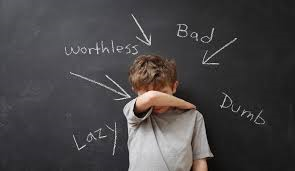 4
ΔΙΑΓΝΩΣΗ

Έχουν θεσπιστεί κριτήρια για την έγκυρη διάγνωση. Σύμφωνα με το Διαγνωστικό και Στατιστικό Εγχειρίδιο Ψυχιατρικών Διαταραχών που προτείνει η Αμερικανική Ψυχιατρική Ένωση (DSM-V) 


Συνδυασμός συμπτωμάτων ώστε να σχηματιστεί σύνδρομο ΔΕΠΥ. Διακρίνονται σε βασικά ή πρωτογενή που  πρέπει να εμφανίζονται για να γίνει η διάγνωση και σε συνοδά ή δευτερογενή που ακολουθούν το σύνδρομο.
5
ΔΙΑΓΝΩΣΗ ΔΕΠΥ           διεπιστημονική – παιδοψυχιατρική  ομάδα (κλινικοί ή σχολικοί ψυχολόγοι, ψυχιάτρων)
«Ειδικά ερωτήματα»
Κλινική συνέντευξη και παρατήρηση
«ειδικά ερωτηματολόγια υπερκινητικότητας»
Ψυχομετρικά εργαλεία υπολογισμού νοητικού επιπέδου
Συνέντευξη με οικογένεια αλλά και το ίδιο το παιδί
 
ΠΟΣΟΣΤΑ ΕΜΦΑΝΙΣΗΣ ΔΕΠΥ
Σύμφωνα με Wenar & Kerig (2000),
3- 5 % του σχολικού πληθυσμού
Μεγαλύτερη στα αγόρια με μέσο όρο 3,1:1  
Προτείνουν οι μελλοντικές εκδόσεις DSM να ξεχωρίζουν συμπτώματα ΔΕΠΥ ανάλογα με ηλικία και φύλο
6
ΧΑΡΑΚΤΗΡΙΣΤΙΚΑ ΔΕΠΥ

Τα βασικά συμπτώματα είναι η Έλλειψη προσοχής, η Υπερκινητικότητα και η Παρορμητικότητα.
Για την διάγνωση απαιτείται:



                                         +                                     



Για τουλάχιστον διάστημα 6 μηνών όπου δημιουργούν προβλήματα και δυσλειτουργίες προσαρμογής και να μην δικαιολογούνται από την χρονολογική ηλικία του παιδιού (Κάκουρος & Μανιαδάκη, 2006)
6 ή περισσότερα συμπτώματα για κάθε μια από τις κατηγορίες για άτομα ≤16 ετών
5 ή περισσότερα συμπτώματα για κάθε μία από τις κατηγορίες για άτομα ≥ 16 ετών ή ενήλικες
7
Σύμφωνα με το DSM-IV αναφέρονται ενδεικτικά τα ακόλουθα συμπτώματα. 
Για την Έλλειψη προσοχής:
Αποτυγχάνει να δώσει προσοχή σε λεπτομέρειες
Κάνει απρόσεκτα λάθη σε εργασίες και καθήκοντα
Δυσκολεύεται σε δραστηριότητες που χρειάζεται μεγάλη και συνεχή προσοχή
Μοιάζει να μην ακούει όταν του μιλάμε
Δεν ακολουθεί τις οδηγίες και δεν ανταποκρίνεται σε ότι αρχίζει και δεν το ολοκληρώνει
Δυσκολεύεται σε ταξινόμηση και οργάνωση δραστηριοτήτων
Συχνά χάνει ή ξεχνά αναγκαία πράγματα που χρειάζονται για τις δραστηριότητες (στυλό, βιβλία)
Διασπάται πολύ εύκολα και είναι αφηρημένος
8
Για τα συμπτώματα της υπερκινητικότητας:
Νευρική κίνηση στην θέση όπου κάθονται
Μιλούν ακατάπαυστα
Υπερβολική κίνηση αγγίζοντας ότι βρουν μπροστά τους
Δυσκολία στο να κάτσουν να ακούσουν την παράδοση μαθήματος, αφήγηση παραμυθιού
Διαρκή κίνηση
Δυσκολία συμμετοχής σε ήσυχες δραστηριότητες
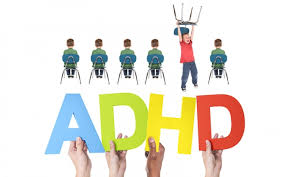 9
Για την παρορμητικότητα:
Δεν κάθεται με ηρεμία στην θέση του
Συχνά πετάγεται και απαντά πριν ολοκληρωθεί η ερώτηση από τον εκπαιδευτικό
Μιλά χωρίς να σταματά
Τρέχει χωρίς να υπάρξει ιδιαίτερος λόγος
Δυσκολεύεται να περιμένει την σειρά του 
Στις δραστηριότητες που παίρνει μέρος είναι πολύ ανήσυχος   
                           (American Psychiatric Association, 2013)
10
ΣΥΝΟΔΑ Ή ΔΕΥΤΕΡΟΓΕΝΗ ΣΥΜΠΤΩΜΑΤΑ
Δυσλεξία
Μαθησιακές δυσκολίες
Αδεξιότητα
Αγχώδεις διαταραχές
Χαμηλή αυτοεκτίμηση
Κρίσης οργής  
Αρνητισμό 
Συνδυασμός με διπολική διαταραχή
11
ΔΙΔΑΚΤΙΚΕΣ ΠΡΟΣΕΓΓΙΣΕΙΣ ΜΑΘΗΤΩΝ ΜΕ ΔΕΠΥ
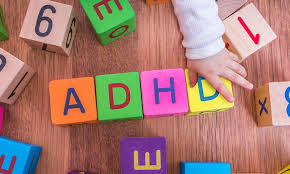 Πολλοί ερευνητές έχουν προτείνει ορισμένα ειδικά μέτρα σε  σχέση με την σχολική τάξη, όπου μπορούν να εφαρμοστούν στις κανονικές τάξεις και να ωφελήσουν τα παιδιά με ΔΕΠΥ.
Μείωση του σχολικού έργου (μείωση της σχολικής εργασίας σε τέτοιο βαθμό ώστε να καλύπτει την ικανότητα διατήρησης της προσοχής του παιδιού με ΔΕΠΥ
Αλλαγή του τρόπου διδασκαλίας (αλλαγή του στυλ διδασκαλίας έτσι ώστε να γίνει πιο ζωντανή, διασκεδαστική και ευέλικτη)
Καθορισμός σαφών κανόνων (οι εκπαιδευτικοί πρέπει να καθορίζουν σαφείς κανόνες σχετικά με τη συμπεριφορά μέσα στην τάξη, όποτε αυτό είναι δυνατόν. Οι κανόνες αυτοί γνωστοποιούνται και περιγράφονται με ακρίβεια)
Αυτοπαρατήρηση (τεχνική της «χελώνας« για τα παιδιά της προσχολικής ή της πρώτης σχολικής ηλικίας)
Έλεγχος της συχνότητας των προτροπών.
13
Τροποποίηση του περιβάλλοντος της τάξης (ο εκπαιδευτικός μπορεί να προσφέρει συχνότερα την απαραίτητη ανατροφοδότηση όταν μετακινήσει την θέσης του παιδιού με ΔΕΠ-Υ μακριά από τους άλλους μαθητές και κοντά στον εκπαιδευτικό)
Η τάξη και  το πρόγραμμα δραστηριοτήτων πρέπει να είναι καλά δομημένα και προβλέψιμα (ανάρτηση ενός καθημερινού προγράμματος και την ανάπτυξη συγκεκριμένων κανόνων)
 Συνεργασία με τους ειδικούς και την οικογένεια
 Η ανάπτυξη θετικού παιδαγωγικού κλίματος και καλής διαπροσωπικής σχέσης  (ανάμεσα στον εκπαιδευτικό και το μαθητή αποτελούν τις απαραίτητες προϋποθέσεις κάθε ουσιαστικής παιδαγωγικής σχέσης0
14
ΜΕΘΟΔΟΙ ΔΙΔΑΚΤΙΚΗΣ ΠΡΟΣΕΓΓΙΣΗΣ
Διαφοροποιημένη διδασκαλία (είναι ένας συνολικός τρόπος σκέψης για τους μαθητές, τη διδασκαλία και τη μάθηση με γνώμονα ότι ο κάθε μαθητής είναι ξεχωριστή οντότητα και πρέπει να αντιμετωπίζεται ανάλογα -μίγμα διδασκαλίας σε μικρές ομάδες  (Tomlinson, 2001)
Εφαρμοσμένη Ανάλυση Συμπεριφοράς ( στοχεύει στην βελτίωση συμπεριφοράς των μαθητών)
Στενή συνεργασία γονιών – εκπαιδευτικών
Καθολικός σχεδιασμός στην μάθηση (καταργεί διαχωρισμό και στάσεις ρατσισμού στην εκπαίδευση)
Δομημένη διδασκαλία  (είναι μια στρατηγική που αναπτύχθηκε για διδασκαλία παιδιών σε περιβάλλον τάξης, για να τα βοηθήσει να κατανοήσουν τι αναμένεται και πώς να λειτουργήσουν αποτελεσματικά, δημιουργώντας κατάλληλα και κατανοητά περιβάλλοντα  που δεν προκαλούν άγχος και ανησυχία)
Χρήση τεχνολογίας (υπολογιστές, αφίσες, βίντεο, φωτογραφίες)
χρήση κοινωνικών ιστοριών (μάθηση κοινωνικά αποδεκτών συμπεριφορών)
15
Στρατηγικές παρέμβασης και πρακτικές οδηγίες από τον εκπαιδευτικό:

Άσκηση σχολικών δεξιοτήτων σε ατομικό και ομαδικό (μέχρι 2-3 παιδιά) με στόχο τον προγραμματισμό, κανόνες, αυτοέλεγχο των εργασιών τους
Θέτει οδηγίες και κανόνες που επαναλαμβάνει τακτικά
Παιδιά με ΔΕΠΥ να βρίσκονται κοντά σε εκπαιδευτικό και όχι δίπλα σε παράθυρο ή πόρτα
Ρόλο στα παιδιά με στόχο εκτόνωση ενέργειας τους
Ενημέρωση γονέων καθημερινά για θέματα η βελτίωση
Μπορεί να χτίσει ένα υποστηρικτικό περιβάλλον από το υπόλοιπο σχολείο
Μπορεί να ρωτήσει το ίδιο το παιδί τι το βοηθά ή τι προτιμά
Το ADHD χρειάζεται δομή: υπενθύμιση, επανάληψη, κατεύθυνση και όρια
16
Έχει πρόγραμμα όσο πιο προβλέψιμο γίνεται και αναρτημένο σε πίνακα
Στόχος η ποιότητα και όχι η ποσότητα των εργασιών στο σπίτι
Καταγραφή της προόδου. Ωφελούνται από την ανατροφοδότηση  
Πρέπει να ¨κομματιάζει¨ της δραστηριότητες της τάξης
 Χρησιμοποιεί ποικιλία υλικών απευθυνόμενα στις ανάγκες των μαθητών και στο μαθησιακό στυλ αυτών
Χρήση εποπτικών μέσων διδασκαλίας στην παράδοση (υπολογιστές, αφίσες, φωτογραφίες)
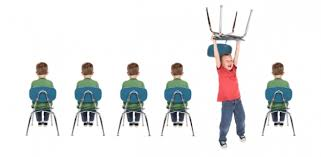 17
Στον σύνδεσμο  που ακολουθεί, θα δείτε ένα μοναδικό πείραμα. Η ψυχολόγος που ηγείται του πειράματος βάζει απέναντί της σε μια καρέκλα δύο παιδιά και απευθύνει στο καθένα ξεχωριστά τις ίδιες ακριβώς ερωτήσεις. Το ένα παιδί έχει διαγνωστεί με ΔΕΠΥ, ενώ το άλλο όχι.
Δείτε τις αντιδράσεις των δύο παιδιών, προσέξτε τις απαντήσεις τους και τον τρόπο που τις εκφέρουν (τόνος φωνής, αμεσότητα, διστακτικότητα κλπ) και προσπαθήστε να βρείτε ποιο από τα δύο παιδιά έχει Διαταραχή Ελλειμματικής Προσοχής και Υπερκινητικότητας.

https://www.youtube.com/watch?v=-IO6zqIm88s
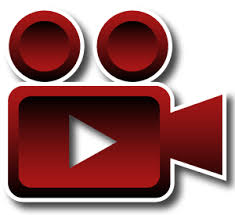 18
Βιβλιογραφία 
Γιαννοπούλου, Γ. Ι. (2008). Διαταραχή ελλειμματικής προσοχής-υπερκινητικότητας: χαρακτηριστικά και παρεμβάσεις σε φαρμακευτικό, ψυχοκοινωνικό και σχολικό επίπεδο. Στο Η.  Κουρκούτας, & J-P Chartier (Επιμ.), Παιδιά και Έφηβοι με ψυχοκοινωνικές και μαθησιακές διαταραχές (σελ.287-302). Αθήνα: Τόπος
Κάκουρος, Ε & Μανιαδάκη, Κ. (2006). Ψυχοπαθολογία παιδιών και εφήβων- Αναπτυξιακή προσέγγιση. Αθήνα: Τυπωθήτω.
Καλαντζή-Αζίζι, Α. & Ζαφειροπούλου, Μ. (Επιμ.) (2004). Προσαρμογή στο σχολείο- Πρόληψη και αντιμετώπιση δυσκολιών. Αθήνα: Ελληνικά Γράμματα
Wenar, C. & Kerig, K. P. (2000). Εξελικτική Ψυχοπαθολογία- Από τη Βρεφική Ηλικία στην Εφηβεία (Δ. Μαρκούλης & Γεωργάκα, Μτφρ.-επιμ.). Αθήνα: Gutenberg
Αναγνωστόπουλος, Δ. & Ρότσικα, Β. (2006). Γενική Ψυχοπαθολογία και συναφείς διαταραχές της παιδικής ηλικίας. Στο Κ. Σολδάτος, & Λ. Λύκουρας, Σύγγραμμα Ψυχιατρικής (σελ. 526-530). Αθήνα: Βήτα Ιατρικές εκδόσεις. 
https://www.youtube.com/watch?v=-IO6zqIm88s
Diagnostic and Statistical Manual of Mental Disorders, 4th Edition, Text Revision (DSM-IV-TR) , Αmerican Psychiatric Association 
Slavin, E. R. (2006). Εκπαιδευτική Ψυχολογία- Θεωρία και πράξη (Κόκκινος, Κ.επιμ.). Αθήνα: Μεταίχμιο.
19